Qualitative Research
Dr. Afnan Younis, MBBS, MPH, SBCM
Assistant Professor, Community Medicine
ayounis@ksu.edu.sa
Afnan.younis@gmail.com
Objectives:
To understand the basic concepts of qualitative study design
To differentiate between qualitative and quantitative study designs
To understand the basic design features of qualitative design
Quantitative research
Qualitative research
Qualitative research
Naturalistic approach
Holistic: no single reality – reality is based on perceptions – it is different for each person – changes over time 
Words rather than numbers to describe findings
Depth and richness of information
Emphasizes seeing the world from the perspective of the participants
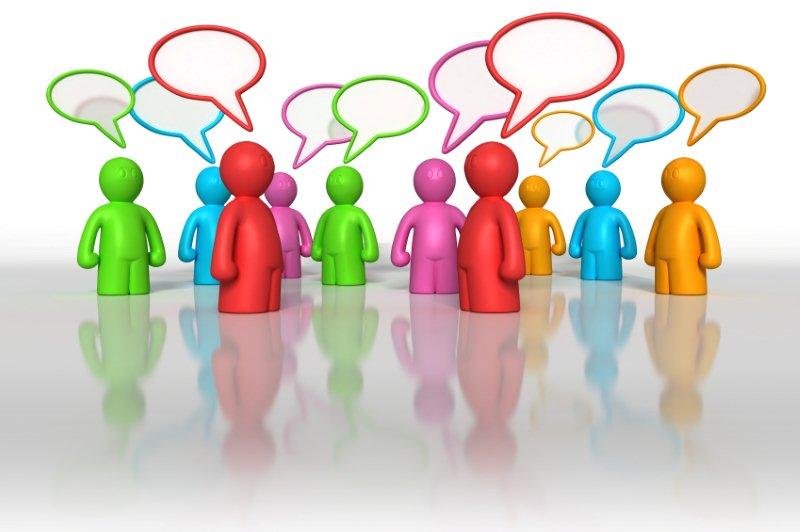 [Speaker Notes: no single reality – reality is based on perceptions – it is different for each person – changes over tim]
Qualitative research
Interpretive: goal is understanding rather than prediction
Reflexivity / active use of researcher as research instrument
Emphasizes the subjective dimensions of human experiences
Assumes a dynamic reality
Inductive in nature
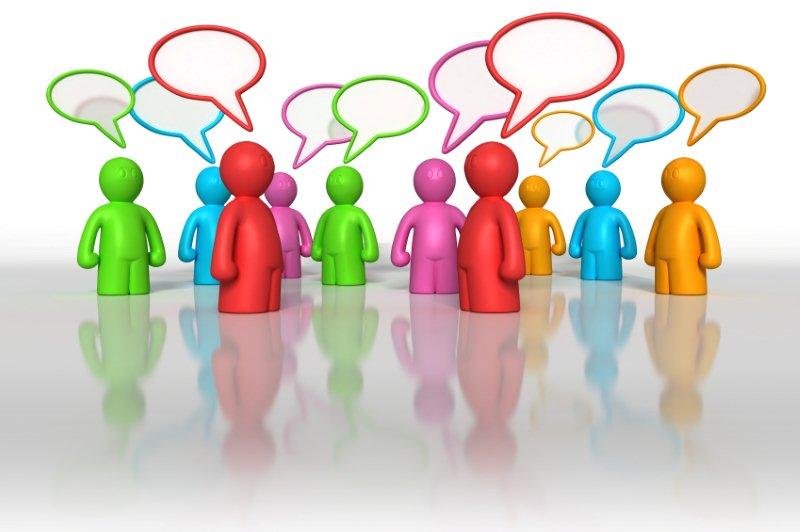 Qualitative research question:(Why/ How)
Answers the WHY question:
Why do young girls continue to smoke? Eg. Hilary Graham’s research
Why do young men engage in many high-risk activities?
Why are some health care services inequitable provided?
Why has a clinical trial failed...? Why has it worked?
Qualitative research question:(Why/ How)
Answers the HOW question:
How opinions and attitudes are formed 
How people are affected by the events that go on around them 
How and why cultures have developed in the way they have
Qualitative data:
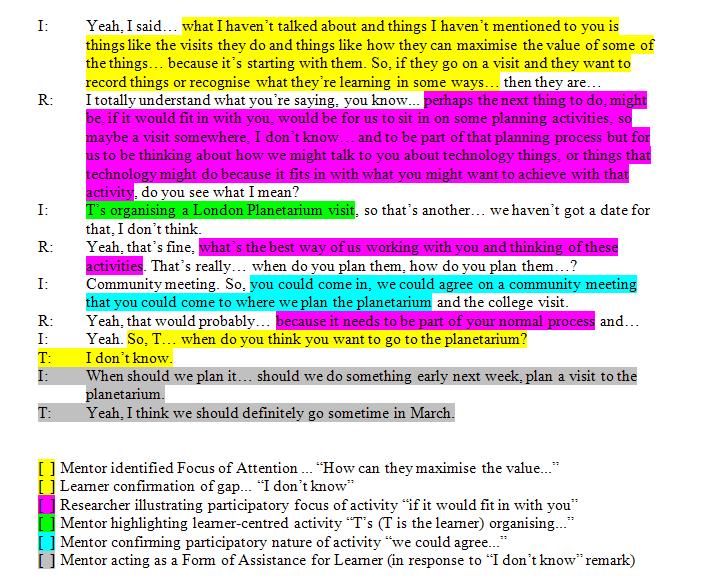 Text/story 
No numbers
Statistical inference has no role in qualitative research
Sampling techniques:
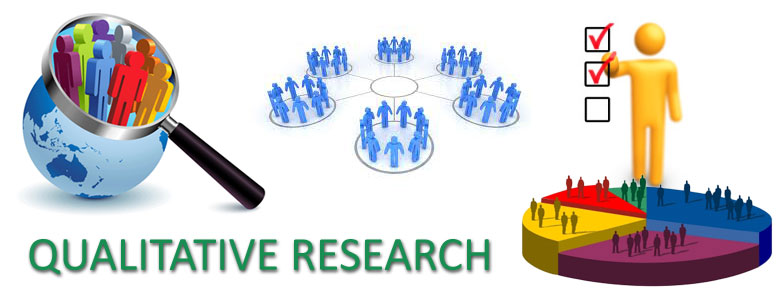 Non-random sampling
Purposive
Snowballing
Quota
Convenient

Saturation: a situation in data collection in which participants’ descriptions become repetitive & confirm previously collected data
[Speaker Notes: Goal is not generalization of findings but rich descriptions of phenomenon by those who have experienced it 
An indication that data collection is complete
 Similar to adequate sample size in quantitative research]
Purposive sampling: Researcher seeks out elements that meet specific criteria.
Snowball: Researcher relies on participant referrals to recruit new participants.
Quota sampling: Researcher selects cases from within several different subgroups.
Convenient: Researcher gathers data from whatever cases happen to be convenient.
Data collection methods:
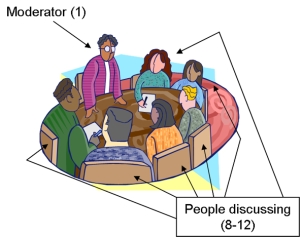 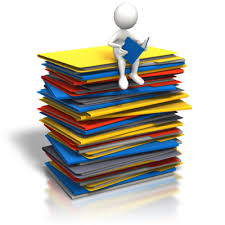 Interviews
Focus groups
Observations
Documents
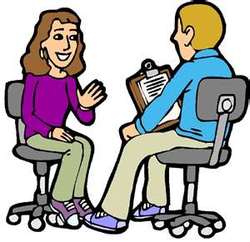 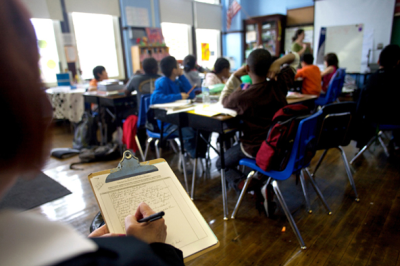 Face-to-face interviews
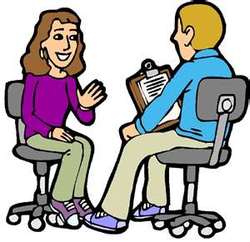 Semi-structured interviews
Open-ended questions
Flexible in probing, expanding, question order. 
Researcher can elicit more in-depth response or fill in information if participant doesn’t understand the question
Certainty about who answered the questions
Cost time and money
Focus group
A number of respondents to be brought together to discuss an issue. 
Ideal size:  6 – 12 people 
To generate a broad ranging output 
Homogeneity and anonymity in selection of groups
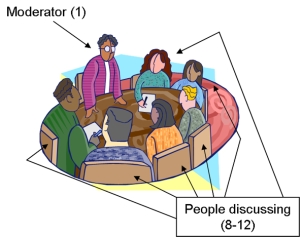 [Speaker Notes: people may open up with others who are perceived to think along similar lines AND whom they may never see again]
Dealing with data and data analysis:
During data collection interviews are usually recorded (audio/visually).
Transcribed verbatim.
Field notes and journals 
Reading, rereading, analyzing, synthesizing & reporting
Cyclical
Extensive amount of time
Data similar in meaning are clustered together
CAQDAS
[Speaker Notes: Field notes and journals]
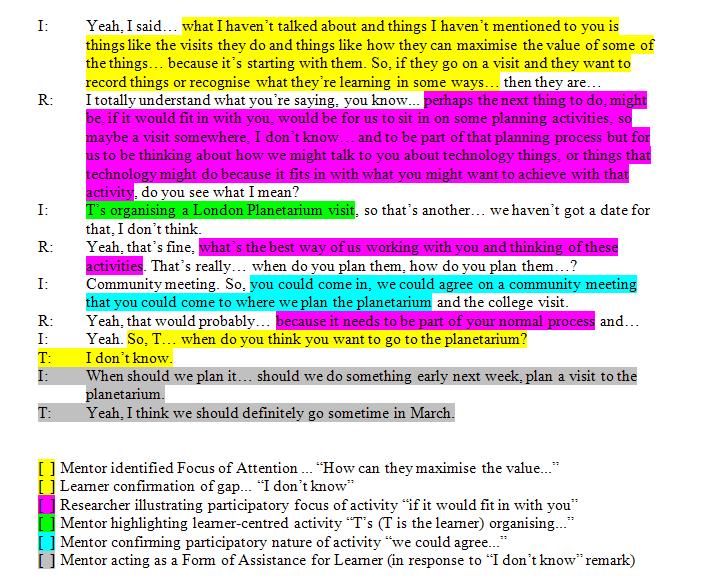 [Speaker Notes: Tapes are usually transcribed verbatim
Text is sorted into emergent themes by at least 2 researchers to ensure validity using pile-sort method or computerized version such as CDC’s EasyText (free!)
Themes are compared with field notes taken by second researcher]
Research trustworthiness (evaluation)
[Speaker Notes: Credibility : accurate description of participants’ responses: Member check, triangulation 
Transferability – refers to the extent to which the findings from the data can be transferred to other settings or groups = similar to the concept of generalizability. THICK DESCRIPTION
Dependability – refers to data stability over time and over conditions complete and transparent description of methods 
Confirmability –refers to the objectivity or neutrality of the data – what does that mean? Researcher's characteristics :]
Which is better?
Qualitative research is not intrinsically better or worse than quantitative research.
Research design should be selected depending on research question.
Qualitative research is complementary to quantitative research.Both processes produce different kinds of knowledge that are valued by the profession and both are needed to promote excellence in practice
[Speaker Notes: qualitative methodology is not intrinsically better or worse than a quantitative alternative. The appropriateness of any methodology can be judged only in relation to the research question that needs to be answered. No methodology, from a randomised controlled trial to an ethnographic study, should be selected for its own sake:]
Mixed method study design:
Detailed description and inductive reasoning provided by a qualitative study can be a stepping stone to a quantitative study that gathers detailed measurements of phenomena in a range of settings. 
Quantitative survey may pose questions that require the in-depth interpretation by an interview or focus group. 
Combining the two methodologies is known as mixed-methods research.
Comparison of Qualitative and Quantitative approaches
References:
Bryman A (2001) Social Research Methods. Oxford University Press.